Информационно-познавательный проект, посвященный 75-летию Победы в Великой Отечественной Войне «Стелла Памяти»
Участники проекта: обучающиеся 3-9 классов
Руководители проекта: воспитатели Барышникова Н.В.                         Германова Л.В                                                                                            Якуба А.Г.
ГБОУ школа –интернат г. о. Отрадный.
Аннотация
Проект «Стелла памяти» направлен на нравственно-патриотическое воспитание детей младшего и старшего школьного возраста. Патриотическое воспитание детей является одной из актуальных задач современности. Понятие «патриотизм» включает в себя любовь к Родине, гордость за подвиги своего народа. 
Данный проект способствует  решению основной проблемы - расширение знаний об исторических событиях в период Великой отечественной войны. Современные дети мало осведомлены о событиях ВОВ, героях и их подвигах. С помощью данного проекта мы даем детям основные сведения о событиях той эпохи.
Проблема
Время всё дальше и дальше отодвигает события Великой Отечественной войны, и все меньше, к сожалению, остается ветеранов. 
Закономерности человеческой жизни таковы, что скоро их не останется совсем. Важно именно сейчас не прервать живую нить памяти о великом, героическом подвиге нашего народа.
В начале 2019-2020 учебного года, мы с детьми провели опрос по выявлению знаний и представлений о Великой Отечественной войне, который показал, что дети имеют совсем небольшой запас знаний о хронологии Великой Отечественной Войны и её героях.
Актуальность
Обучающиеся школы - это будущее нашей страны, на них ляжет ответственность за сохранение и продолжение традиций нашего общества, за преемственность его истории и культуры. Для воспитания этой ответственности необходимо, чтобы празднование 75-летия  Победы оставило эмоциональное впечатление в сознании молодых людей, чтобы  через много лет они помнили наших дедов и отцов,  их великий подвиг во имя Отчизны и смогли передать уже своим детям и внукам  эту историческую память.
Патриотизм, осознанная любовь к Родине, гордость за нее, осознание своей гражданской идентичности невозможны без знания истории своей страны, в том числе истории военной. Ее изучение не должно сводиться только к обязательной школьной программе, к страницам учебников.
Очень важно сохранить в памяти то, что мы знаем о войне, об участниках войны, тружениках тыла, детях войны. Для достижения этих целей и создан проект «Стелла Памяти». Особенную актуальность этот проект  приобретает в условиях, когда делаются попытки пересмотреть роль нашего народа в победе над фашизмом. Главной особенностью проекта являются не только сами мероприятия, но и то эмоциональное состояние детей и взрослых, которое пробуждается благодаря участию в них.
Цель
Формирование патриотической позиции и уважительного отношения обучающихся к исторической памяти  народа.
Задачи
Развитие навыков исследовательской и проектной деятельности
Развитие познавательного интереса и коммуникативных способностей обучающихся
Расширить знания детей о защитниках Отечества и героях войны
групповой, долгосрочный, информационно-познавательный, творческий. 
Срок реализации проекта:  январь-май– 2020 года.
Целевая группа проекта:   обучающиеся школы-интерната; 
                                                     родители обучающихся;
                                                     педагоги школы-интерната.
Тип проекта:
Методы:
проблемно – поисковой (поиск информации о героях ВОВ);
словесный (беседы о значимости  экспозиции «Стелла Памяти»); 
наглядно – творческий (составление проекта «Стелла Памяти»);
репродуктивный (применение знаний на практике).
практический ( изготовление макета стеллы и атрибутики).
Этапы реализации проекта
Перспектива развития проекта
«Стелла  Памяти» станет постоянным местом проведения всевозможных военно-патриотических мероприятий.
 Расширение  экспозиции: включение в экспозицию «Стелла Памяти» информации не только о  ВОВ, но и о современных локальных войнах.
Создание страницы на официальном сайте учреждения «75 лет Победы!».
Ожидаемые результаты
Каждый обучающийся  почувствует свою сопричастность к истории своей страны. 
Работа над созданием «Стеллы Памяти» расширит представления обучающихся о Великой Отечественной войне, подвигах советского народа, героях Великой Отечественной войны.
Будут воспитаны чувства гордости, благодарности участникам ВОВ, всему народу за их великий подвиг и мир на планете.
В результате работы над проектом   будут сформированы: 
- проектно – исследовательские умения;
   - умение анализировать  и корректировать собственную деятельность.
Мероприятия , проводимые в рамках реализации проекта «Стелла Памяти»
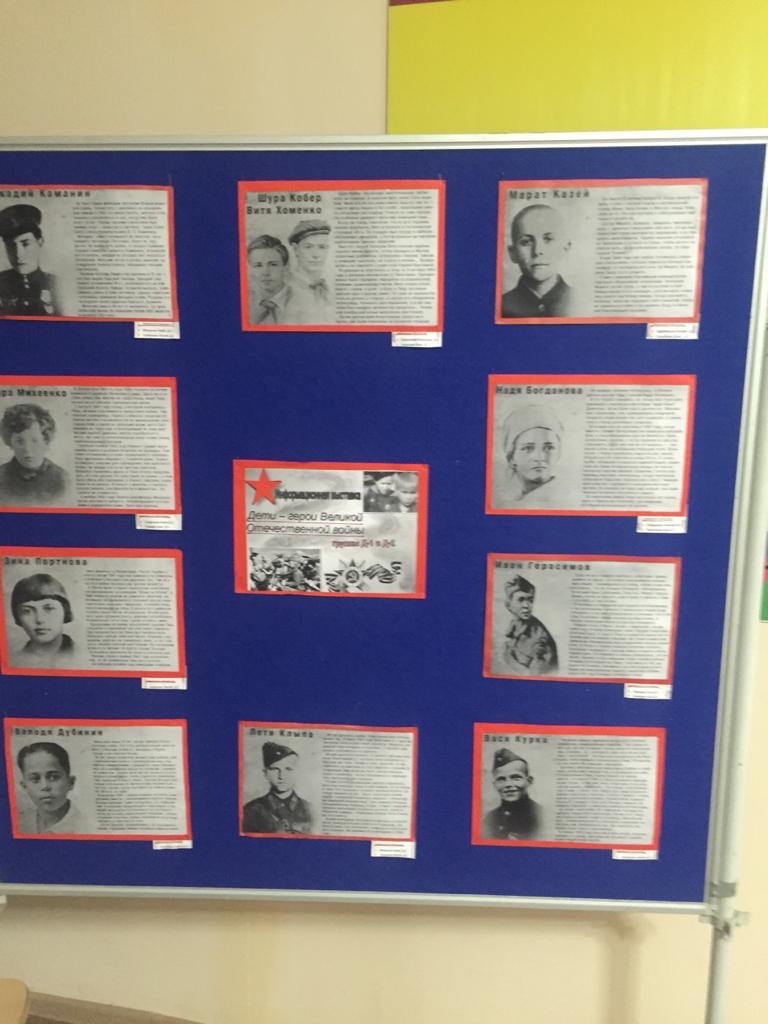 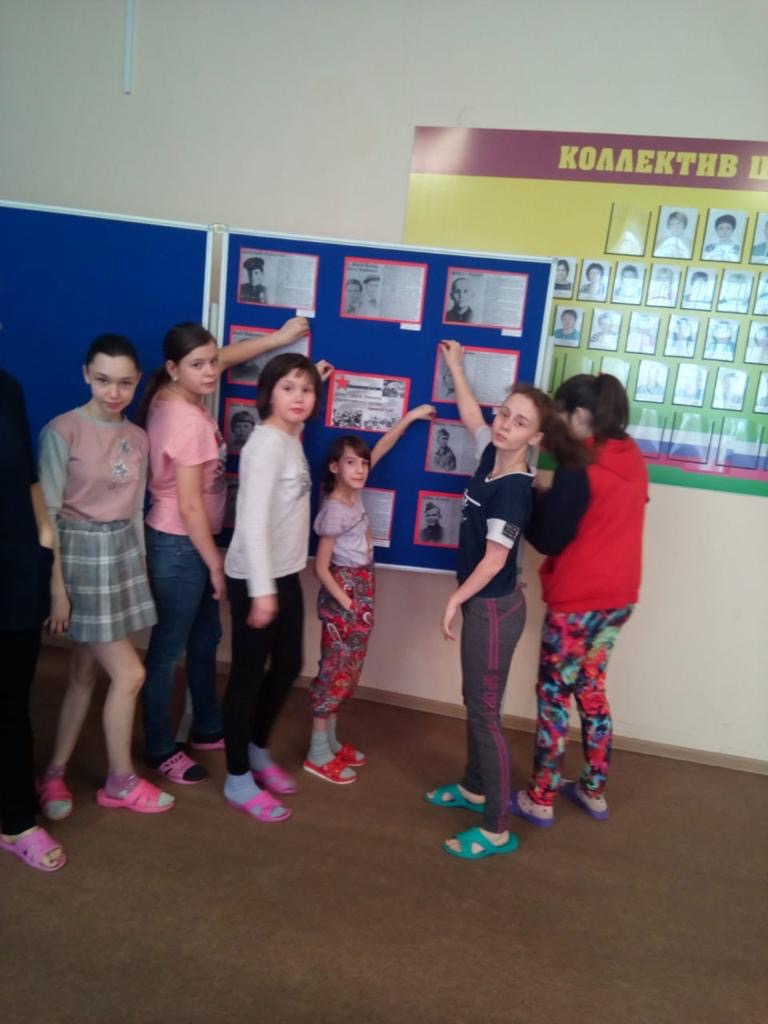 Информационная выставка: 
«Дети - Великой Отечественной войны»
Участие в общешкольной акции: «Помощь ветеранам»
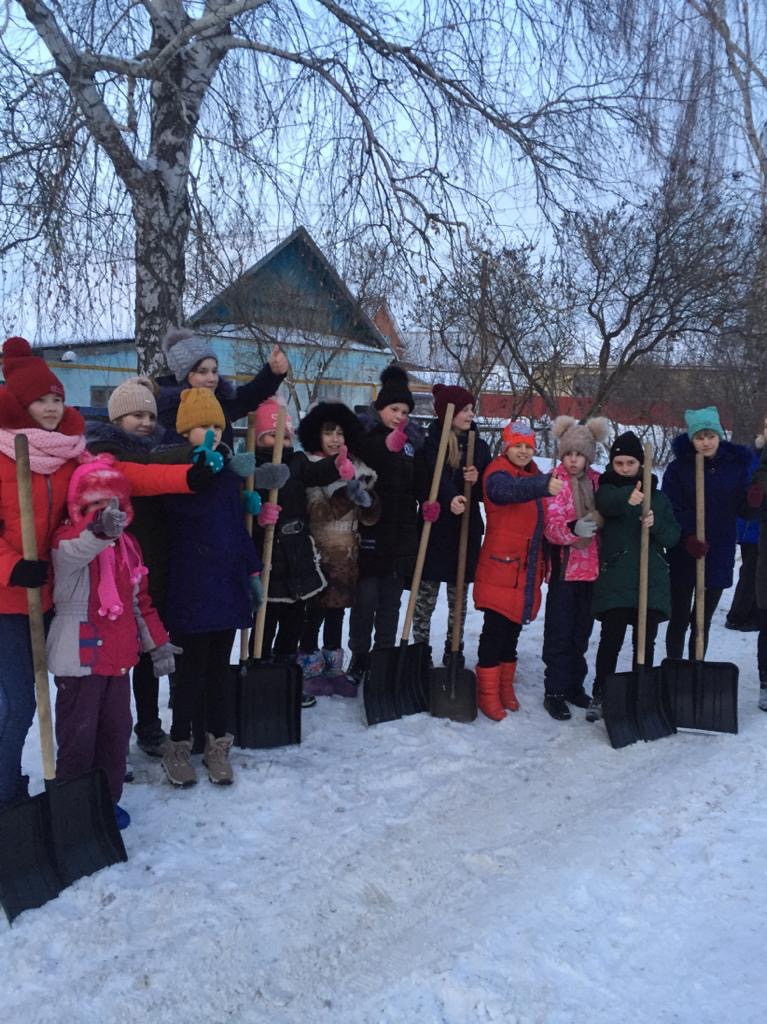 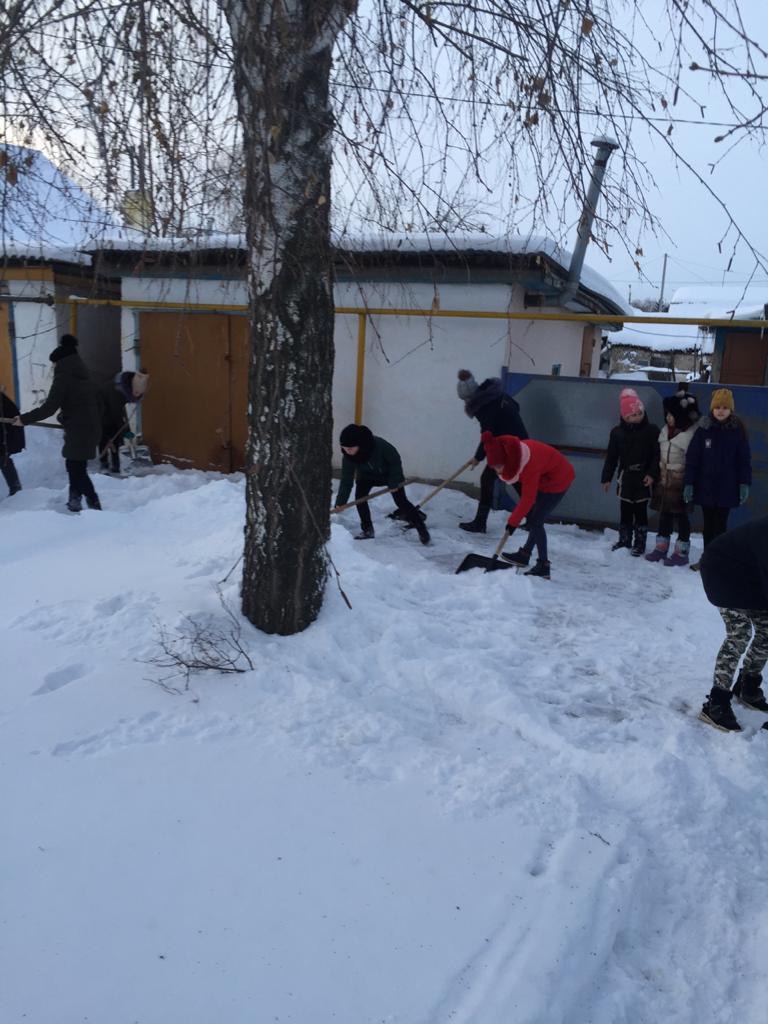 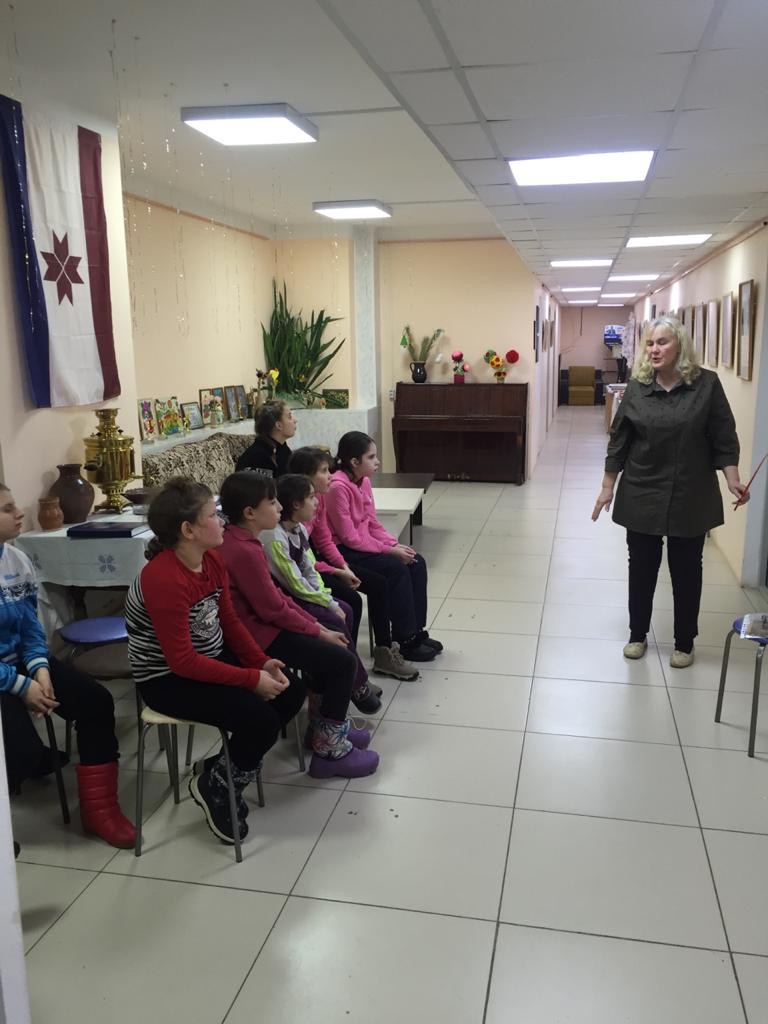 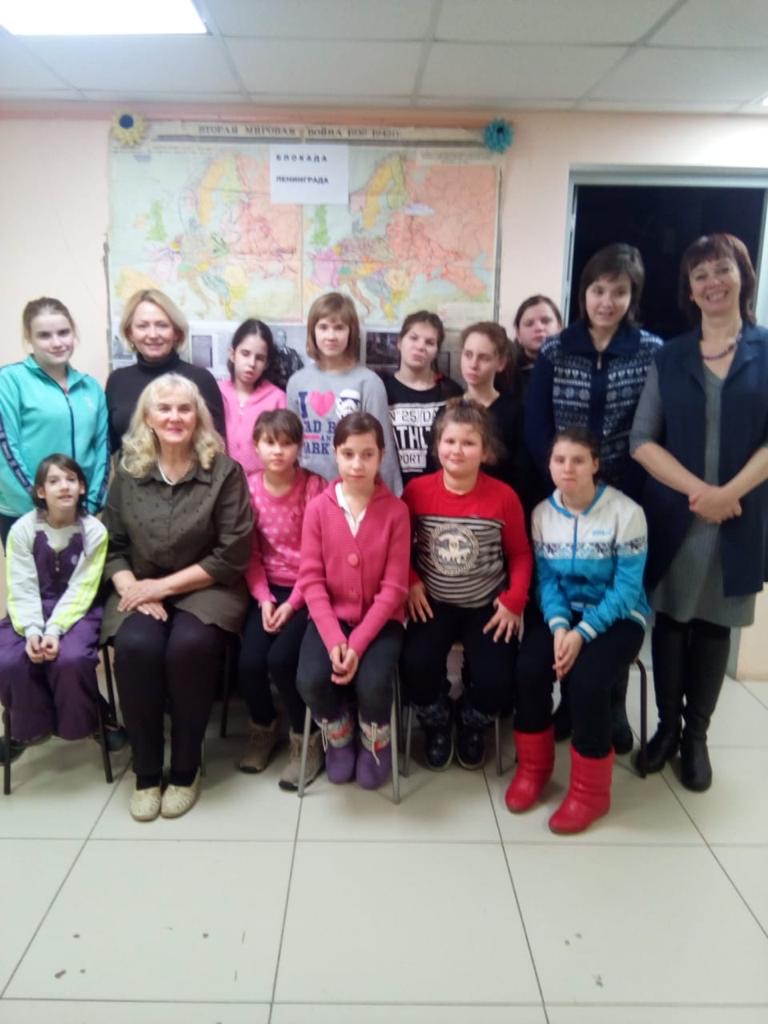 Тематическое мероприятие,  посвященное освобождению Ленинграда от фашистской блокады в январе 1944г.
Информационная выставка  «Письма, опаленные войной»
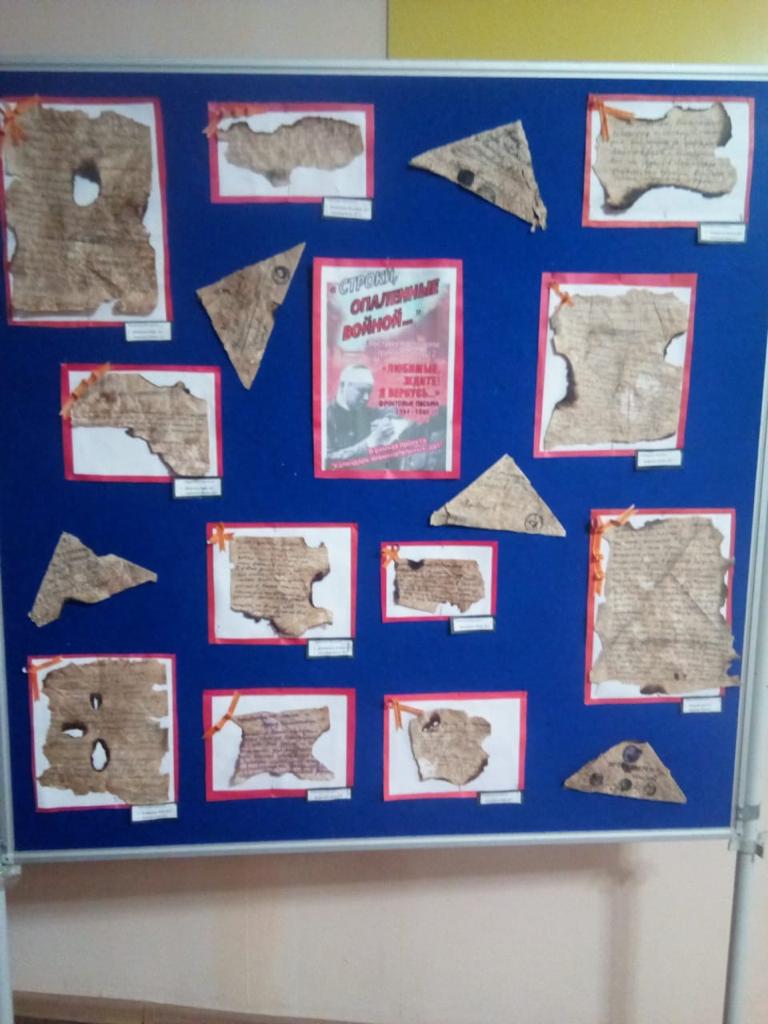 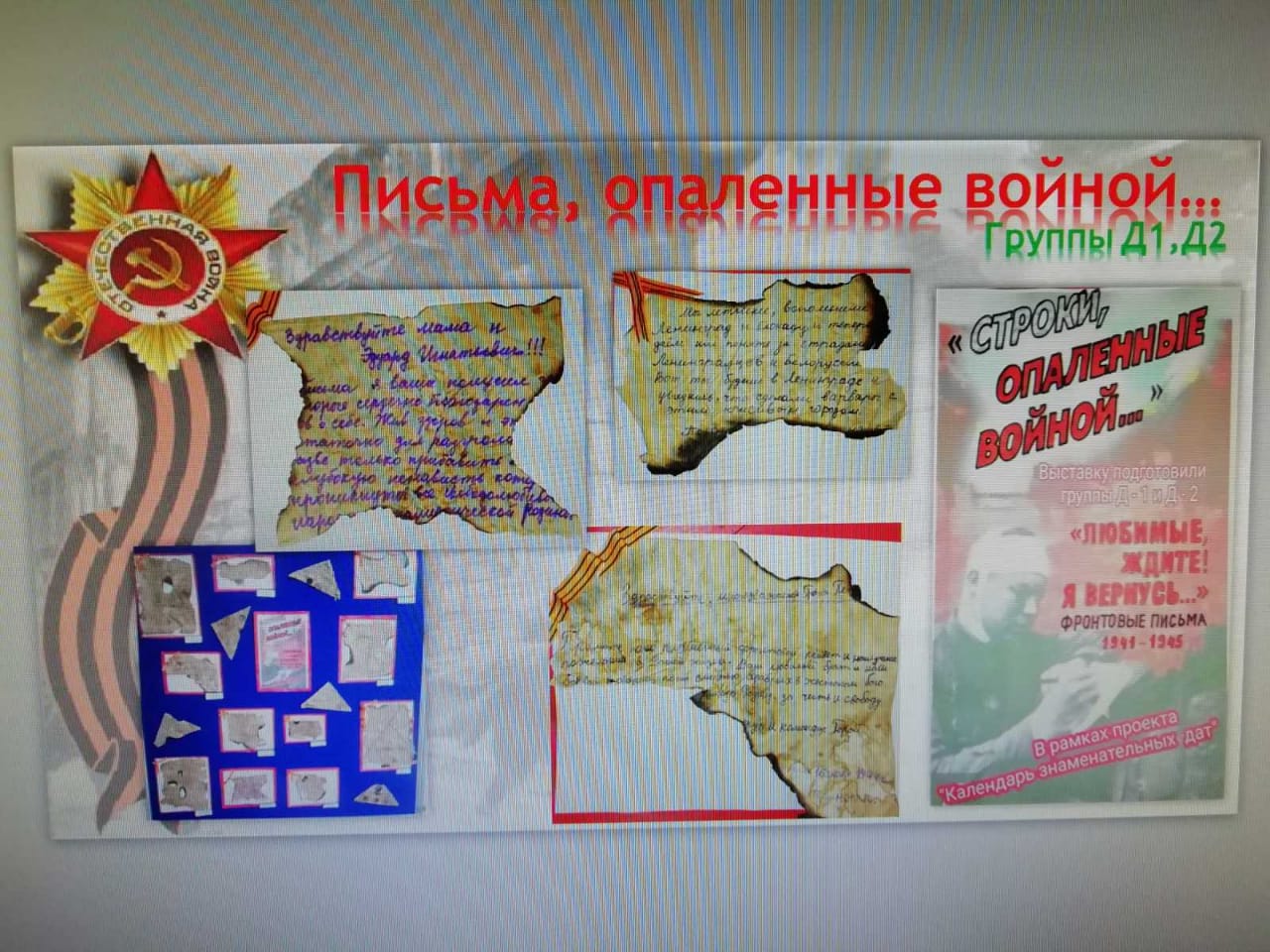 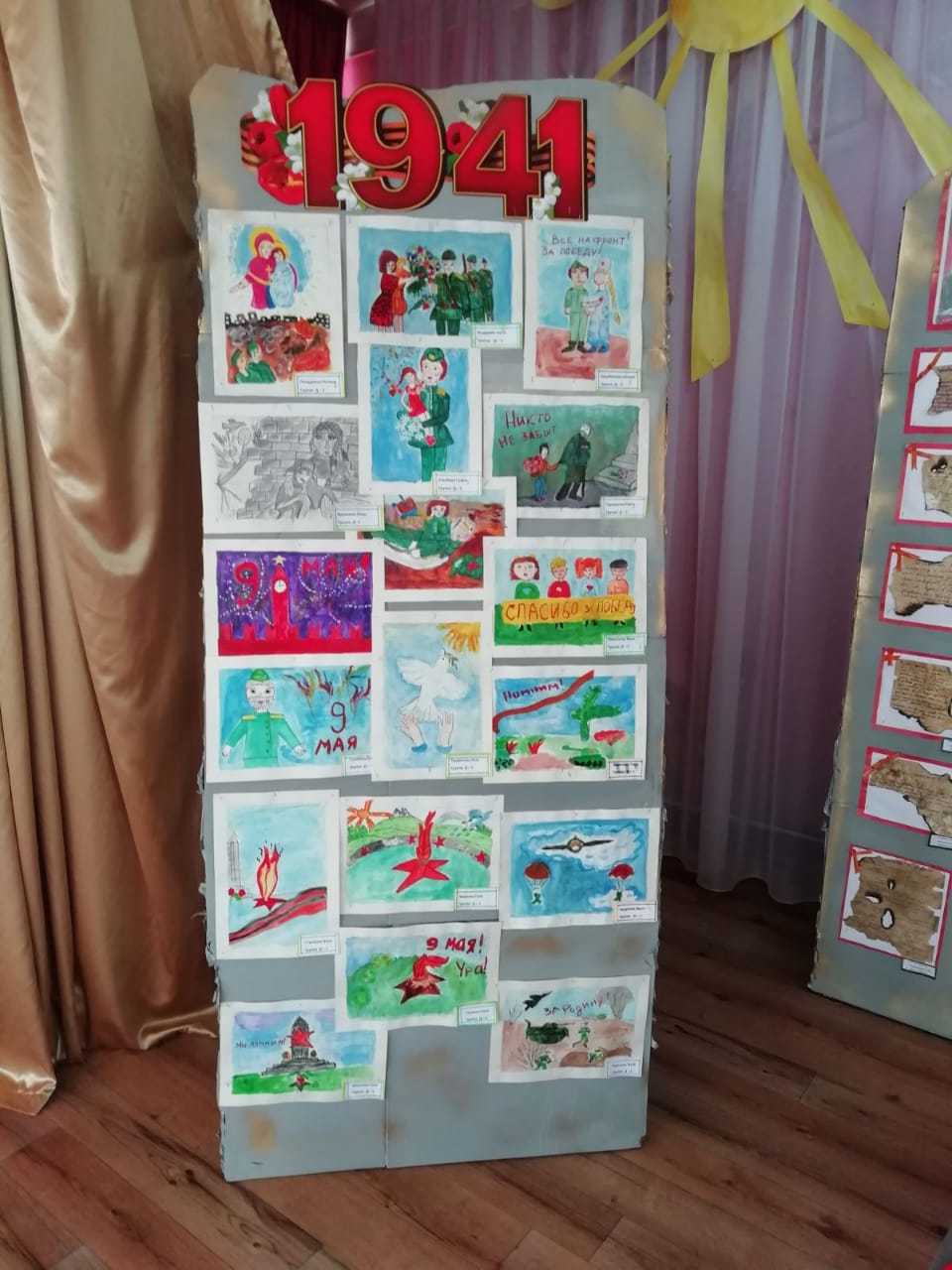 Участие в общешкольном конкурсе «Эхо войны»
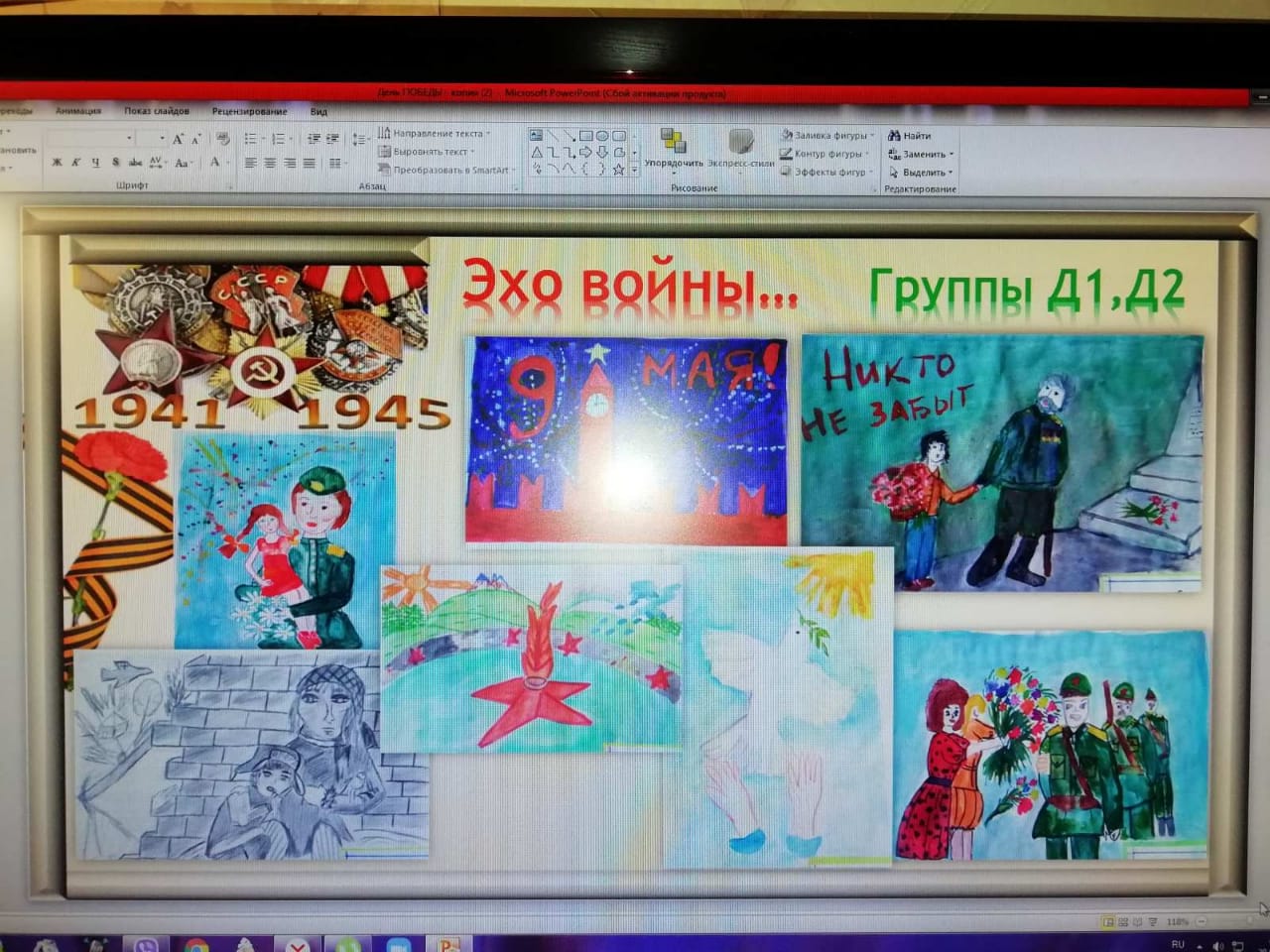 Участие в акции «Подарок ветеранам»
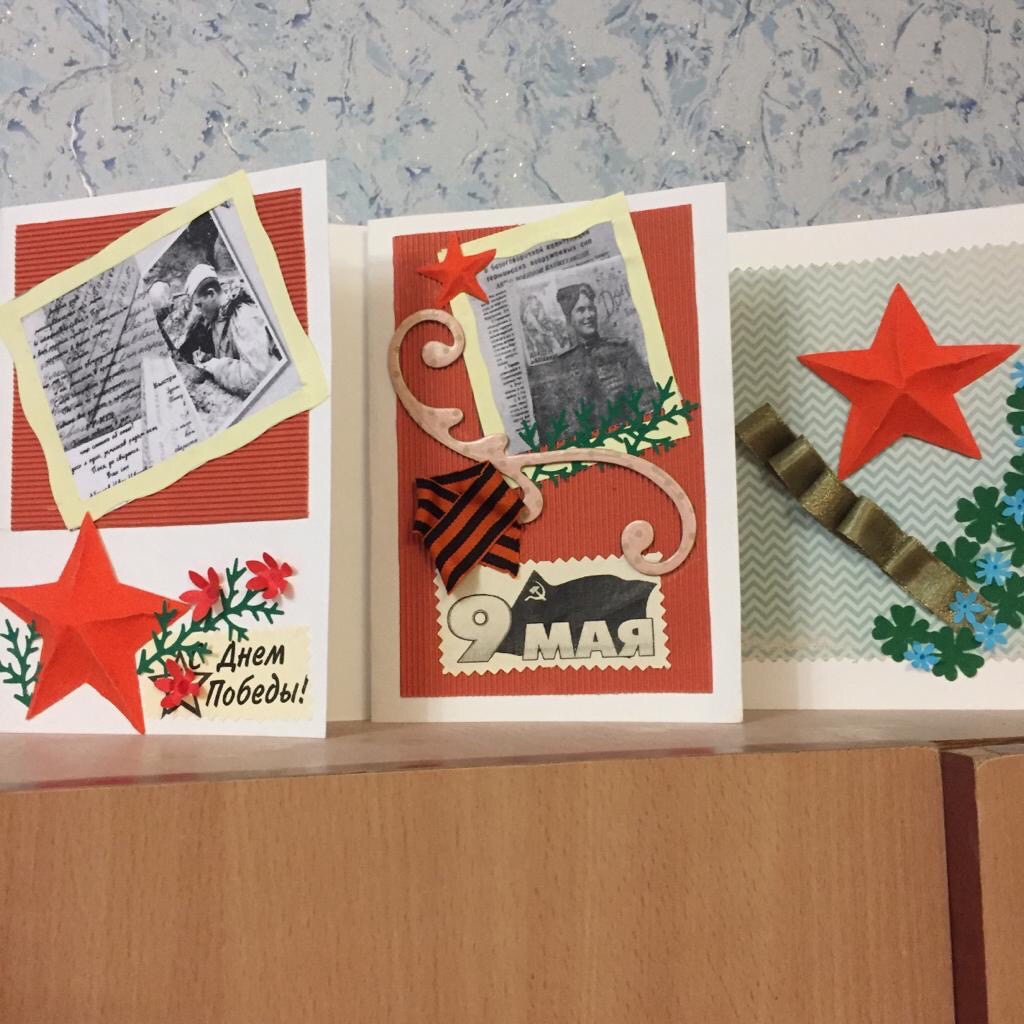 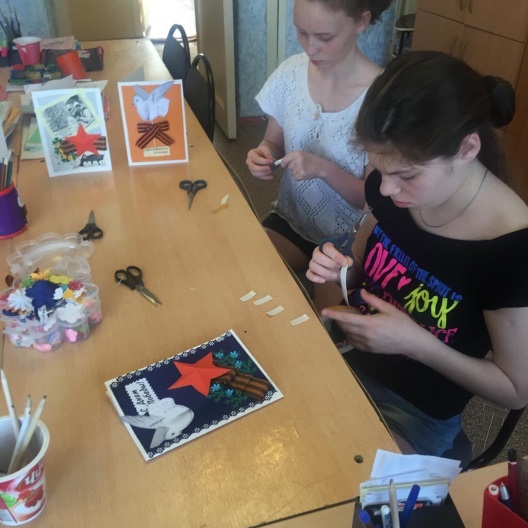 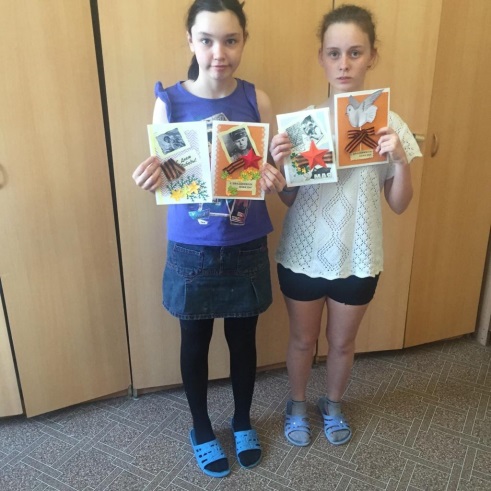 Изготовление экспозиции «Стелла Памяти»
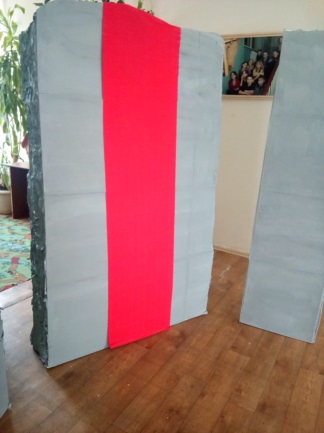 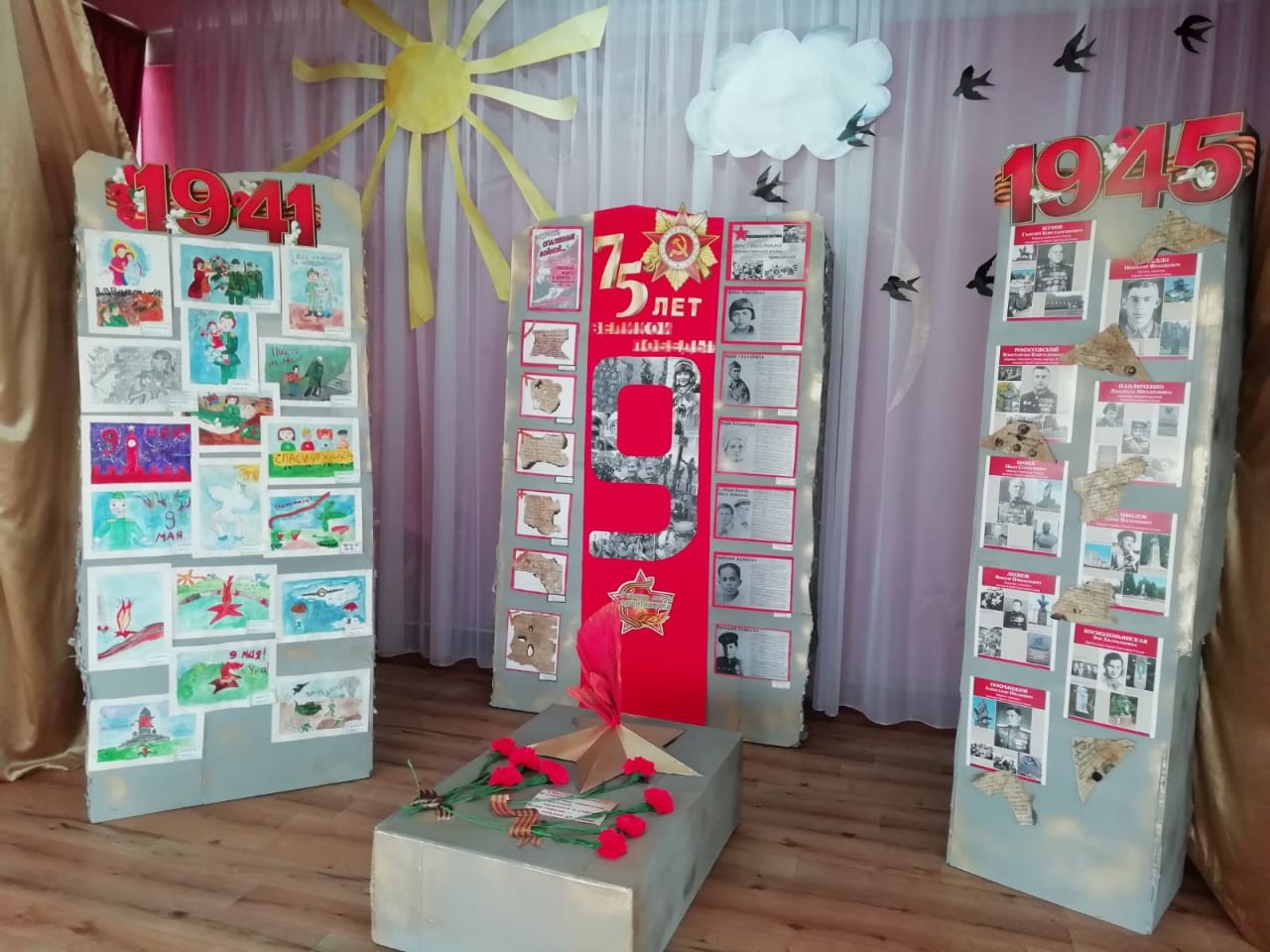 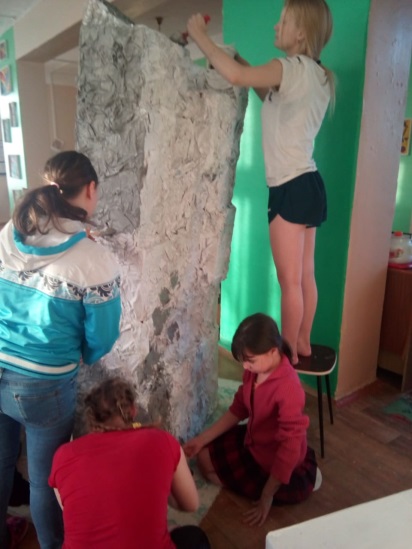 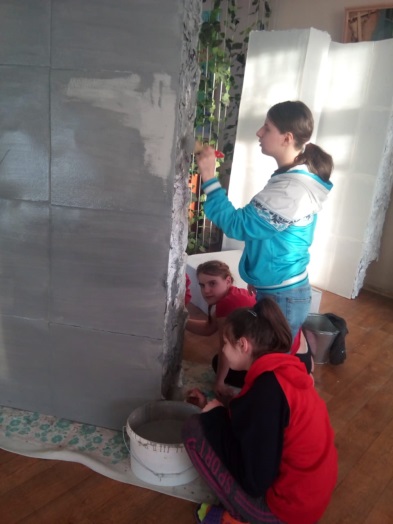 Инсценировка песни военных лет на слова Расула Гамзатова «Журавли»
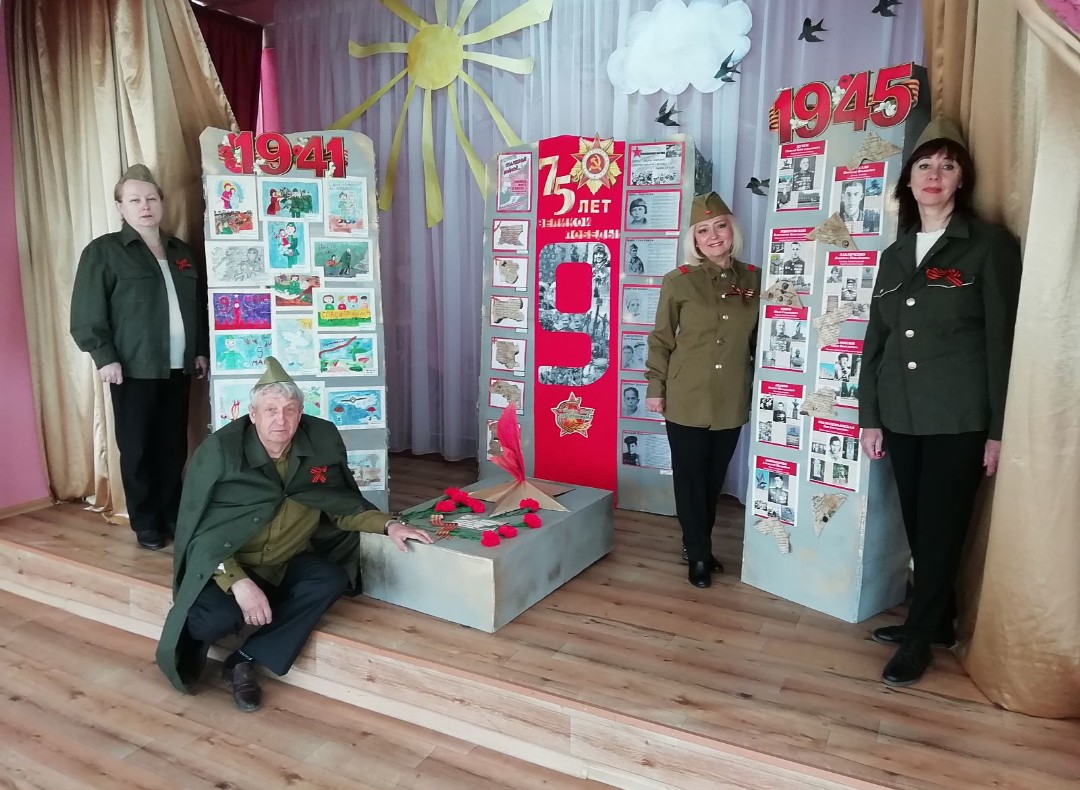